Divine Group
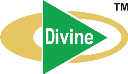 The Artisans of Cloth
List of sister Concerns of Divine Group;
Divine Textile Limited.
Divine Textile Limited. (Unit-2)
Divine Fabrics Limited.
Chawgacha Fashions Limited.
Divine Garments Limited.
Divine Spinning Mills Limited.
Divine Packaging Limited.
 Divine Cold Storage Limited.
 Divine Agro Tissue Culture Limited.
Divine Feed Mills Limited
Divine Center Limited.
Dr. Anisuzzaman Hospital Limited.
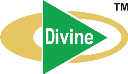 Welcome To Divine Spinning Mills Limited
Spinning process is the first step to produce textile layout such as garments, fabric, home textile, and so on. Originally, textile Fibers were spun into yarn by hand using a spindle whorl. But now this has been replaced by advanced technology of mechanical spinning carried out in spinning mills today.

Born solely out of the need to ensure best quality and accuracy, Divine Spinning Mills Ltd. is the backward linkage of Divine Textiles Ltd. It was launched in Jun-2017 with state of the art equipment. 
Let’s have a view of the spinning process in Divine Spinning Mills Ltd.
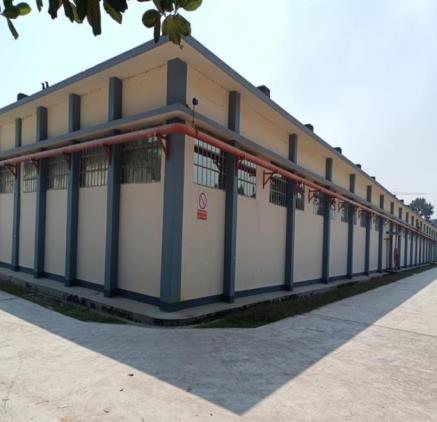 [Speaker Notes: Spinning process is the first step to produce textile layout such as garments, fabric, home textile, and so on. Originally, textile Fibers were spun into yarn by hand using a spindle whorl. But now this has been replaced by advanced technology of mechanical spinning carried out in spinning mills today.

Born solely out of the need to ensure best quality and accuracy, Divine Spinning Mills Ltd. is the backward linkage of Divine Textiles Ltd. It was launched in Jun-2017 with state of the art equipment. Let’s have a view of the spinning process in Divine Spinning Mills Ltd.]
Management
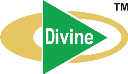 Divine Group believes in consistently improved quality production. To stand on it, Divine Group combined the whole family in a single work-frame, where everyone is equally responsible for their job. Let us look at Divine Group Ltd family.
Our Team
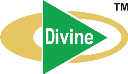 We come together,  work together,  share together,  Learn together,  Grow together.

Our team is highly experienced professionals which helps us to supply the high quality processing range to our customers in a best possible manner. 

Some of the professional we have are:» Technical experts» Quality analysts
» Administration personnel
» Marketing personnel» Engineers» Managers
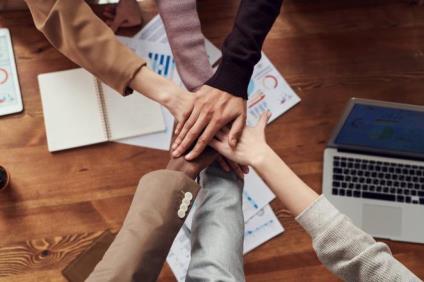 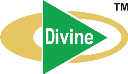 Short Overview
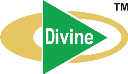 Policies
Human Resource Policy
Recruitment Policy
Anti-Corruption/anti-bribery Policy
Training Policy
Disciplinary Action Policy
The Rights of Freedom of Association and Collective Bargaining Policy
No Discrimination Policy
Compensation and Benefits Policy
Working Hour and Leave Policy
Occupational Health and Safety Policy
Child Labor Policy
Forced Labor Policy
Environment Policy
Prohibition of Harassment & Abuse Policy
Custom Compliance Policy
Security Policy
Overtime Policy
Grievance Policy
Maternity Benefit Policy
Personal Protective Equipment Use Policy
21.   Waste Material Disposal Policy
22.   Attendance Bonus Policy
23.   Child Care Center Policy
   Medical Policy
   Female Employee Rights Policy
   Welfare Policy
   Weight Lifting Policy
   Fire Safety Policy
   Lockout Tag out Policy
   Separation Policy
   Anti Smoking Policy
   Water Management Policy
   Business Ethics Policy
   Customer Complain Policy
   Disclosure Policy 
   Cotton Procurement Policy
   Social Policy 
   Sourcing Policy
   Compensation & Benefits Policy
   Disclosure Policy 
   Policy On OECD
Training
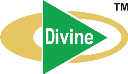 Achievements
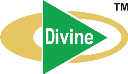 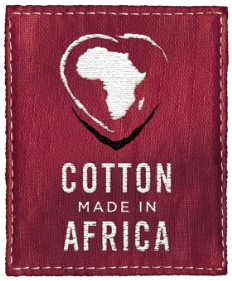 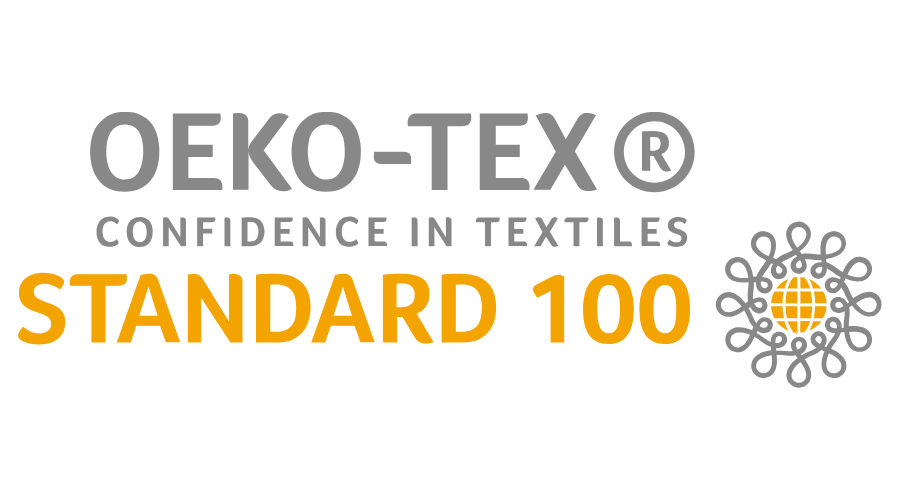 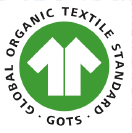 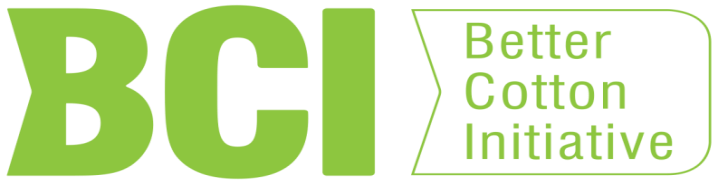 [Speaker Notes: Need to add CMIA .]
Research & Development
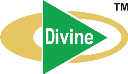 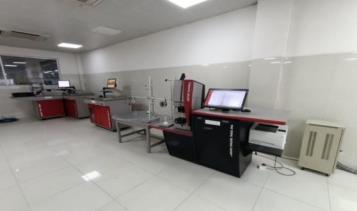 Every step of the manufacturing process starting from cotton Fiber to yarn is checked and standardized according to Buyer expectation. This is achieved through the help of advanced machineries as mentioned above as well as others like Smart Block, Fibro Block, Compu Twist, Auto Wrap, Auto Winder, Elestretch, Digi Moisture, Force Gauge, Digital Troboscope, RH Controller . 

The R&D department continuously analyzes, develops, and fine tunes where needed in order to produce yarn of the finest quality.
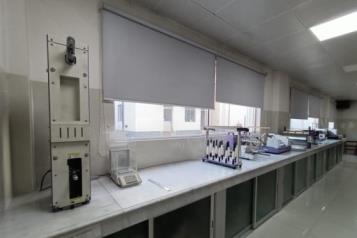 [Speaker Notes: Every step of the manufacturing process starting from cotton Fiber to yarn is checked and standardized according to Buyer expectation. This is achieved through the help of advanced machineries as mentioned above as well as others like Smart Block, Fibro Block, Compu Twist, Auto Wrap, Auto Winder, Elestretch, Digi Moisture, Force Gauge, Digital Troboscope, RH Controller . 

The R&D department continuously analyzes, develops, and fine tunes where needed in order to produce yarn of the finest quality.]
Product Type
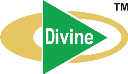 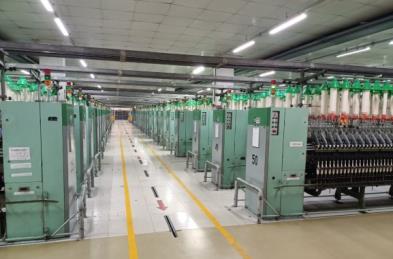 Count Range : 8 Ne ~ 40 Ne
                           7 OE ~ 20 OE


100 % Cotton: Combed yarn, Carded Yarn, Slub Yarn, Compact Yarn, OE yarn.


Production Capacity per Day = 16000 Kg’s.
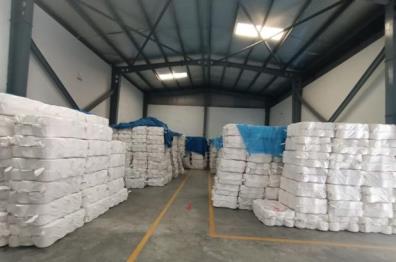 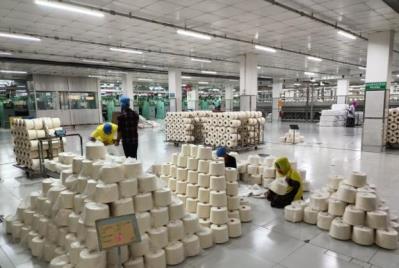 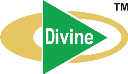 Production Process
CARD PROCESS DESCRIPTION
Blow Room
Fiber opening. Cleaning micro-dust, trash, dust , short Fiber & separate foreign Fiber.
To make the Fiber parallel & reduce Neps, short Fiber, trash particles. To produce a Fiber as like ribbon which is called sliver..
Carding
Breaker Drawing
To make the Fiber parallel to each other.  To improve uniformity of sliver by drafting and doubling.
To further straighten the crimped, curled and hooked Fibers & to achieve uniform weight per unit Length of sliver.
Finisher Drawing
Attenuation of drawn sliver to form roving of required count by drafting.  To insert small amount of twist to give required strength of roving..
Simplex
Feed roving first will be drafted here. Afterwards, twist will be imparted to the yarn thereby giving strength to the Fiber strand. Finally, the resulting yarn is wind up on to the bobbin.
Ring
To reduce yarn fault like thick, thin, neps,  slubs, foreign matter & increase the quality of yarn. Also, make final product ready for packaging.
Finishing
Heat Setting
To fix and conceal the twist into the yarn. To maintain standard moisture of yarn in order to get desired luster of fabric,
Packing
To make bag of finished yarn for delivery to the next process .
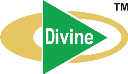 Comb Process Description
Blow Room
Fiber opening. Cleaning micro-dust, trash, dust , short Fiber & separate foreign Fiber.
To make the Fiber parallel & remove Neps, Short Fiber, trast particles. To produce a Fiber as like ribbon which is called silver..
Carding
Breaker Drawing
To make the Fiber parallel to each other.  To improve uniformity of sliver by drafting and doubling.
To make lap from sliver and make it ready for combing process
Omega Lap
To remove Neps in the carded sliver ,remove the Fiber shorter than a predetermined length  & remove remaining impurities in the lap
Comber
Finisher Drawing
To straighten the crimped, curled and hooked Fibers & uniform weight per unit Length of sliver.
Attenuation of drawn sliver to form roving of required count by drafting. Insert small amount of twist to give required strength of roving..
Simplex
Feed roving first will be drafted here. Afterwards, twist will be imparted to the yarn thereby giving strength to the Fiber strand. Finally, the resulting yarn is wind up on to the bobbin.
Ring
To reduce yarn fault like thick, thin, neps,  slubs, foreign matter & increase the quality of yarn. Also, make final product ready for packaging.
Finishing
Heat Setting
To fix and conceal the twist into the yarn. To maintain standard moisture of yarn in order to get desired luster of fabric,
Packing
To make bag of finished yarn for delivery to the next process .
Manufacturing Unit
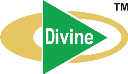 Head Office:House # 348, Road # 26New DOHS Mohakhali, DhakaBangladesh
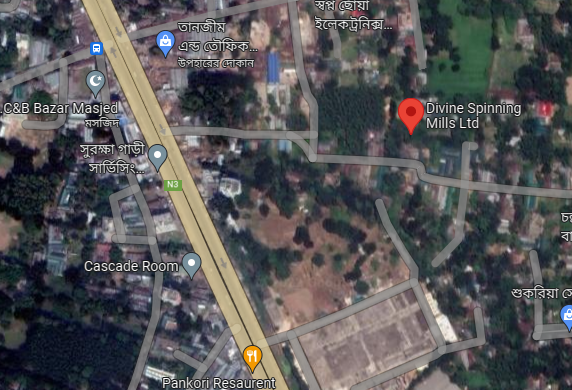 Manufacturing Units
Kewa, SreepurGazipurBangladesh
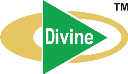 The Factory Building
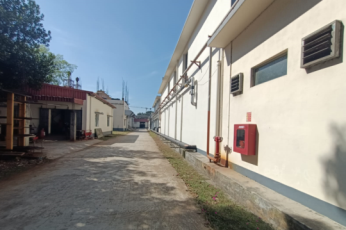 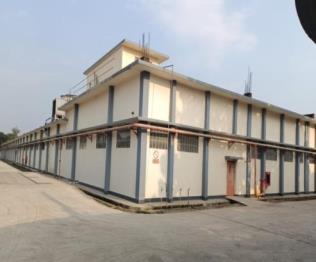 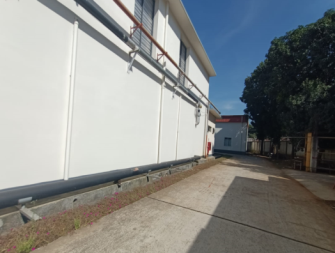 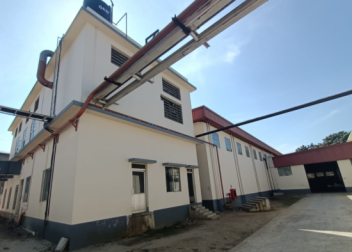 Machine Profile
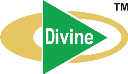 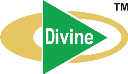 Blow Room
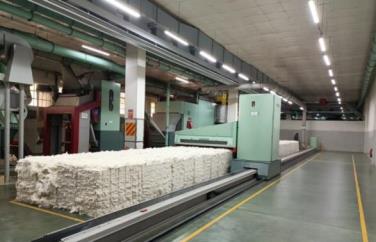 Ring Spinning
Rotor Spinning
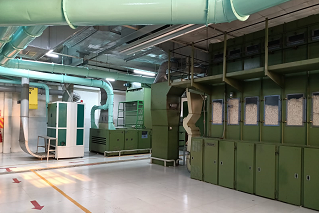 Carding
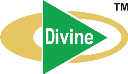 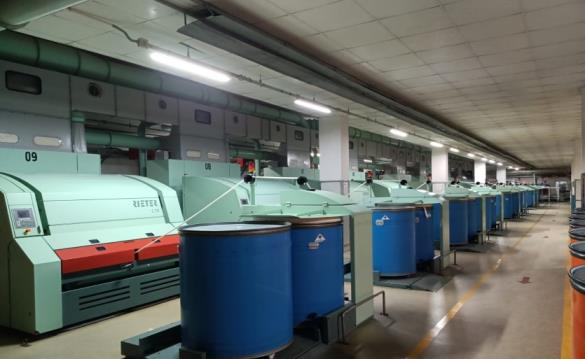 Ring Spinning
Rotor Spinning
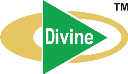 Draw Frame
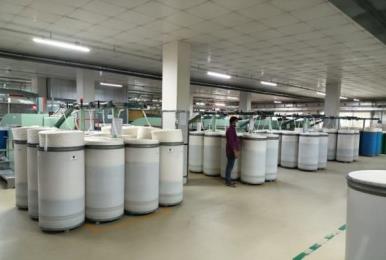 Ring Spinning
Rotor Spinning
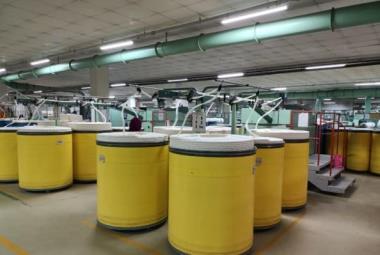 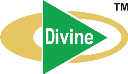 Omegalap
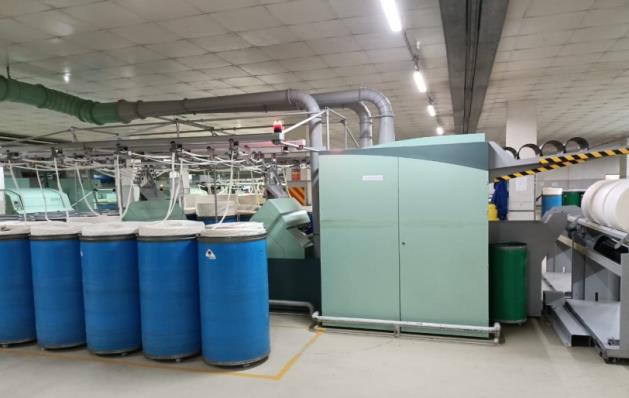 Comber
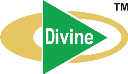 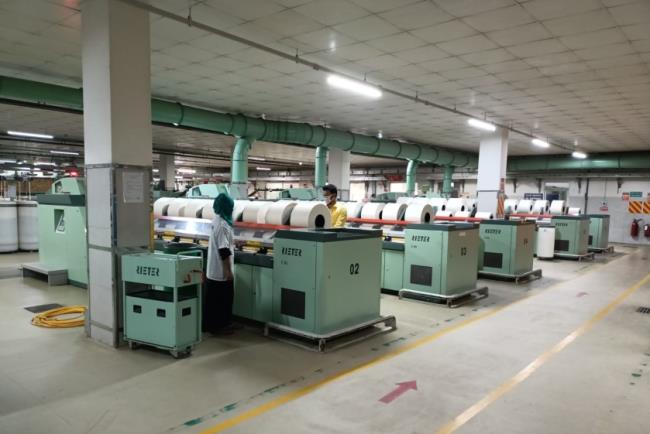 Simplex
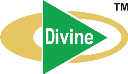 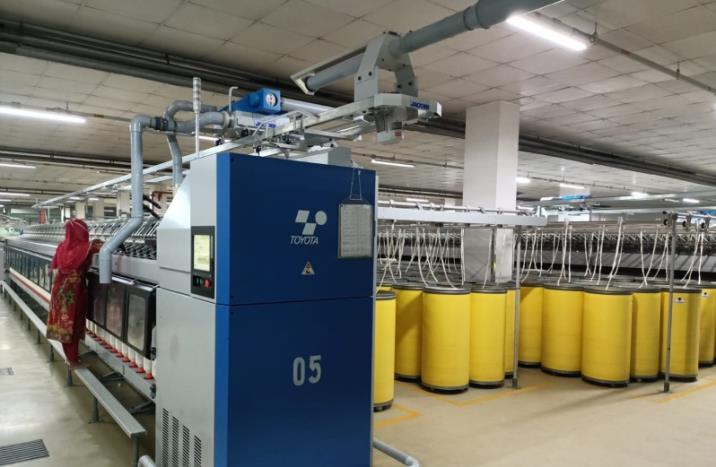 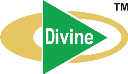 Ring Frame
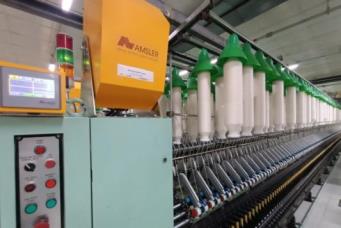 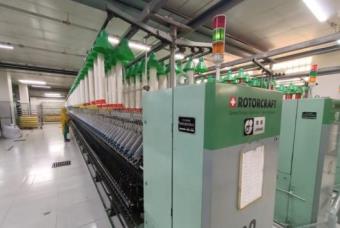 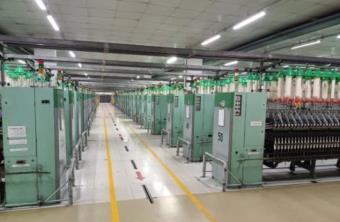 Rotor
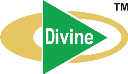 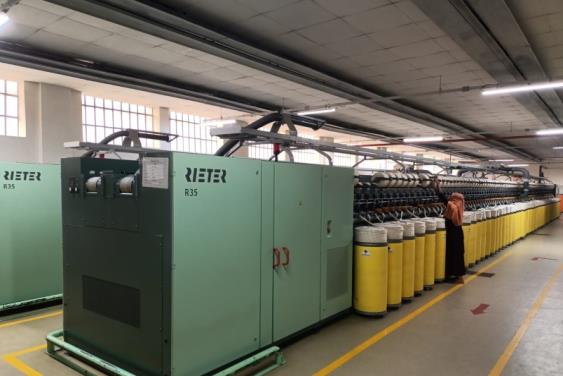 Autocone
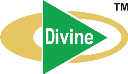 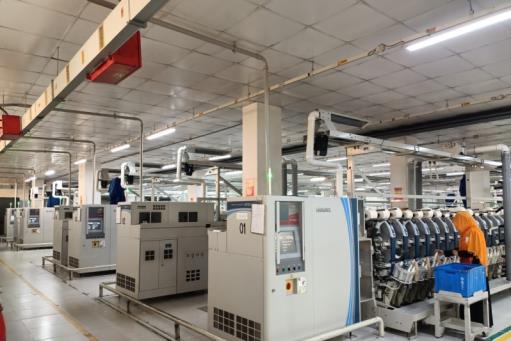 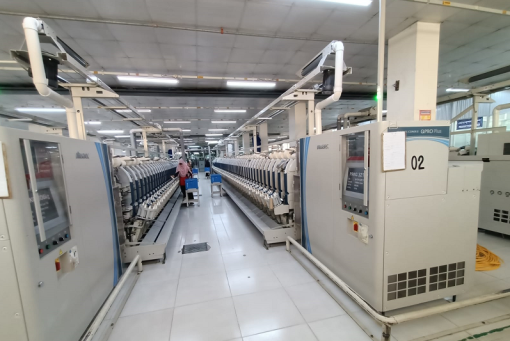 Quality Control M/C(S) and Equipment
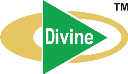 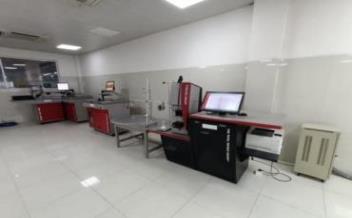 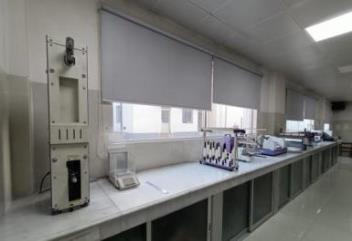 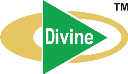 Generator
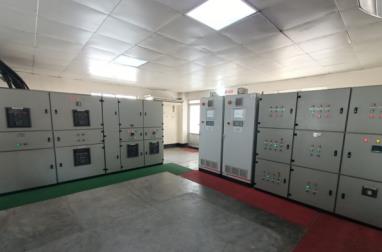 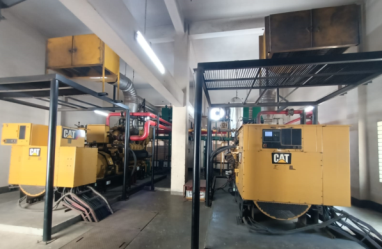 Gallery
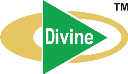 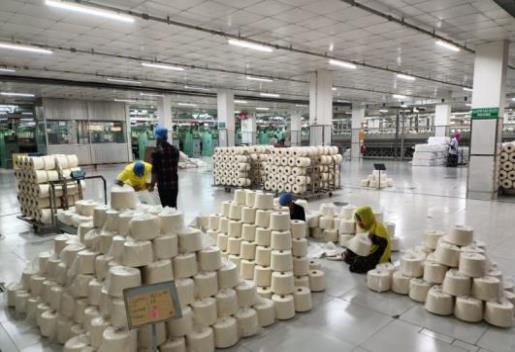 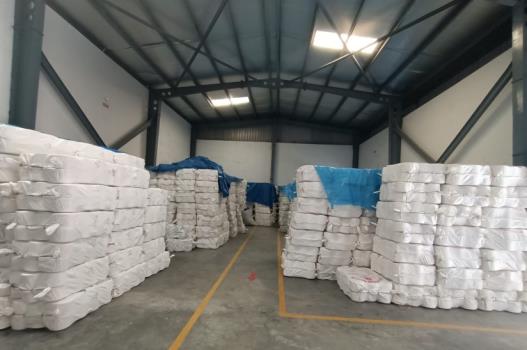 Packing Area
Yarn Godown
Gallery
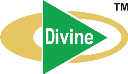 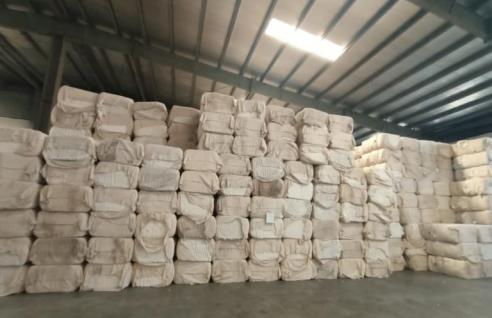 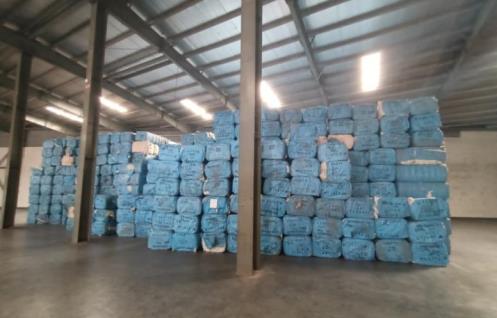 Raw Cotton Godown
Raw Cotton Godown
Gallery
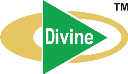 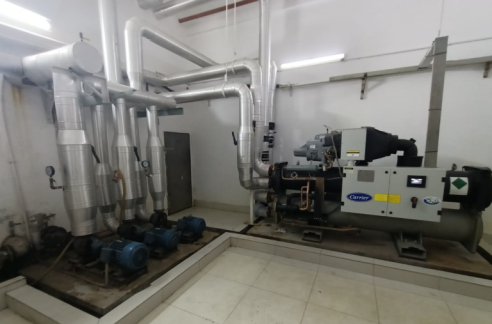 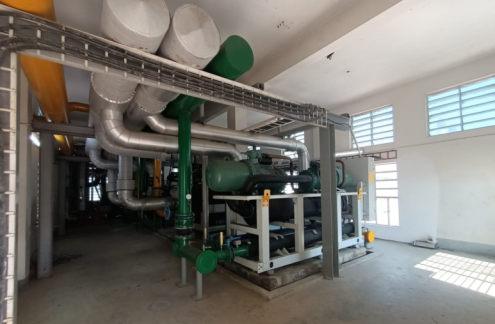 Chiller (Carrier)
Chiller (Mitsubishi)
Gallery
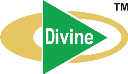 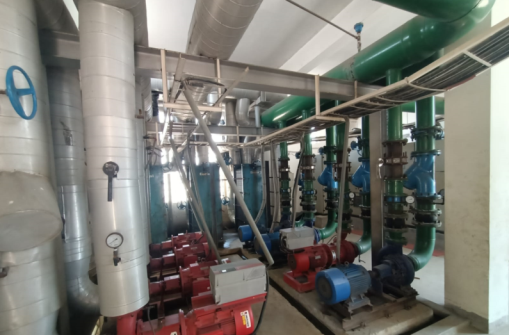 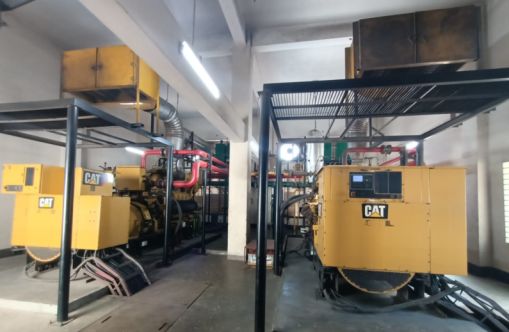 Chiller Pump Room
Generator (Caterpillar)
Gallery
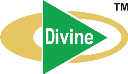 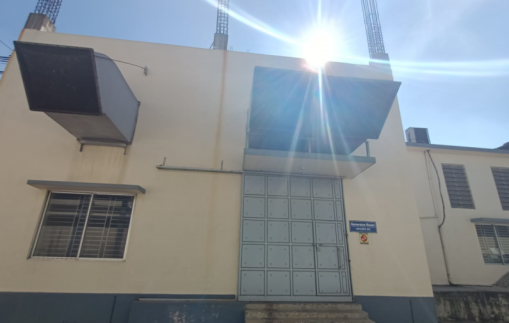 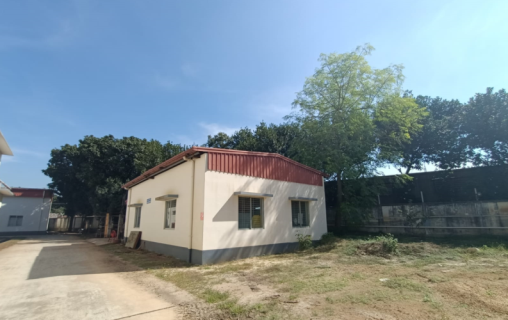 Generator Building
Workshop Building
Gallery
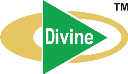 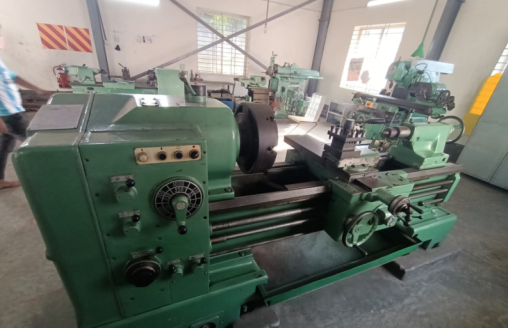 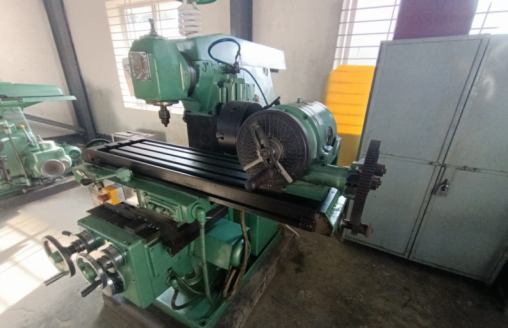 Lathe M/C
Shaper M/C
Gallery
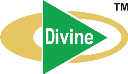 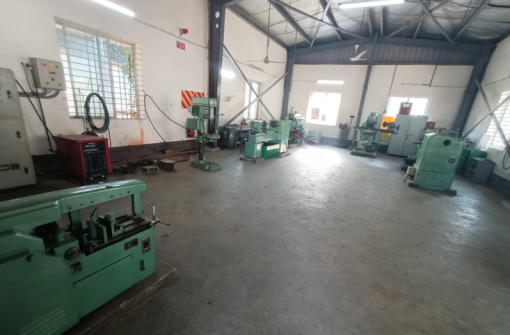 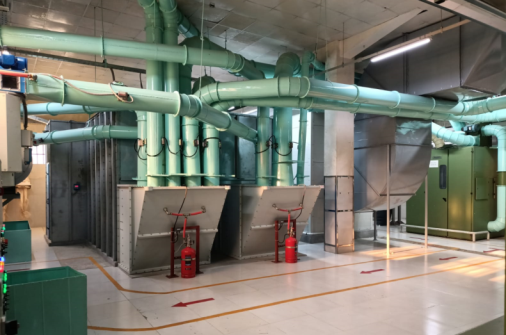 Workshop
Filter A/C Plant
Gallery
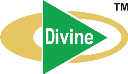 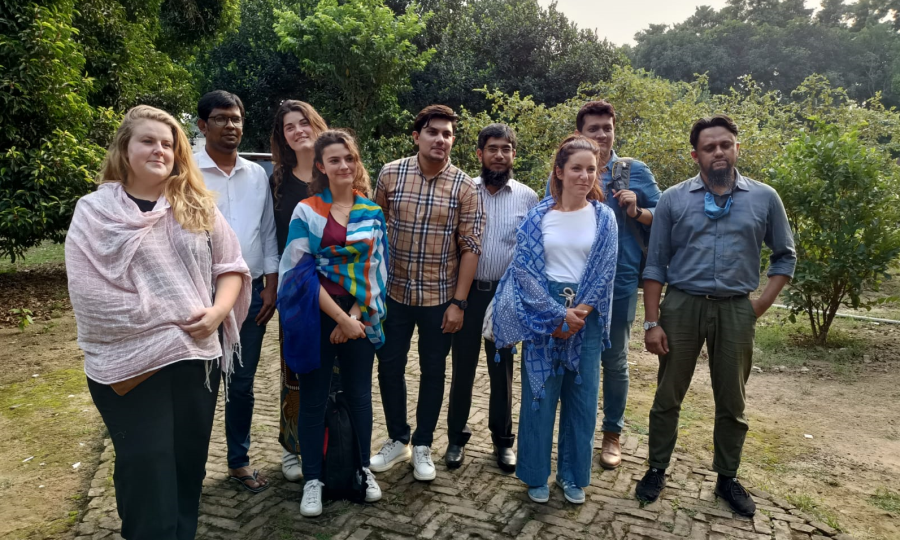 Thank You